IF5110 Teori Komputasi
4.  Undecidabality (Bagian 2)
Oleh: Rinaldi Munir
Program  Studi Magister Informatika STEI-ITB
1
Mengenumerasi String Biner
String biner dapat dipandang sebagai integer.
Jika w adalah string biner, maka 1w adalah integer biner ke-i, dilambangkan dengan wi.
Contoh:  
	-  adalah string biner ke-1 atau w1  (karena 1 = 1)
	- 0 adalah string biner ke-2 atau w2  (karena 10 = 2)
	- 1 adalah string biner ke-3 atau w3  (karena 11 = 3)
	- 00 adalah string biner ke-4 atau w4  (karena 100 = 4)
	- 01 adalah string biner ke-5 atau w5  (karena 101 = 5)
     - 101 adalah string biner ke-13 atau w13  (karena 1101 = 13)
	- 0101 adalah string biner ke-21 atau w21  (karena 10101 = 21)
2
String biner apakah w37?
	Jawaban:  37 = 100101
		           Dengan membuang 1 di depan, 
		           maka w37 = 00101

String biner apakah w100?

Pengurutan kanonik semua string biner:
	- { , 0, 1, 00, 01, 10, 11, 000, 100, 101, 110, … }
	- {w1, w2, w3, w4, …, wi, … }
3
Pengkodean Mesin Turing
Ingatlah kembali bahwa mesin Turing dapat dikodekan menjadi string biner.

	Review: Pembentukan kode yang menggambarkan karakteristik suatu mesin Turing  T = (Q, {0, 1}, {0, 1, B}, , q1, B, {q2}) filakukan dengan cara:
     (a) Simbol-simbol 0, 1, dan B dilambangkan berturut-turut sebagai simbol X1, X2, dan X3.  Simbol-simbol lainnya dapat dikodekan dengan X4, X5, dan seterusnya.
     (b) Arah gerakan L dan R dilambangkan sebagai simbol D1 dan D2.
4
(c)   Setiap gerakan mesin Turing T, (qi, Xj) = (qk, Xl, Dm), dapat dituliskan sebagai 5-tuple (i, j, k, l, m) yang dikodekan sebagai string biner C = 0i10j10k10l10m
     (d) Jika mesin Turing T memiliki sebanyak r gerakan, maka seluruh pergerakan yang ada dapat dikodekan sebagai: 
    	  	        C 111C211…11Cr

Contoh: Misalkan terdapat mesin Turing yang memiliki gerakan seperti pada tabel berikut:
5
Pengkodean setiap gerakan ditunjukkan pada tabel berikut: 








Kode mesin Turing dapat dituliskan sebagai:
 	01001001010011 0010100010010110010010010010011 
	00100010001001011 0001010000101001100010010001001  01100010001000010100
6
Perhatikan bahwa bentuk kode mesin Turing merepresentasikan sebuah integer. 
	Contoh:
	       01001001010011 0010100010010


Sehingga kita dapat mengatakan Mesin Turing ke-i  adalah mesin Turing M yang kodenya adalah wi. 

Mesin Turing ke-i dilambangkan dengan Mi. 

Pengurutan kanonik mesin Turing:
	  {M1, M2, M3, M4, …, Mi, … }
integer
7
Namun banyak integer yang tidak berkoresponden dengan mesin Turing.  
	Contoh: 11001  bukan kode mesin Turing, karena tidak dimulai
		 	           dengan 0
		        0010111010010100  tidak valid karena memiliki 111 

Jika wi bukan kode mesin Turing yang valid, maka kita katakan Mi  adalah mesin Turing  dengan satu status tetapi tidak memiliki  transisi (no move).

 Jadi, untuk nilai-nilai i ini, Mi  aadalah mesin Turing yang segera berhenti apapun input yang diberikan. Jadi, L(Mi) =  jika wi gagal menjadi kode mesin Turing yang valid.
8
Bahasa Diagonalisasi
Bahasa diagonalisasi (Ld) adalah himpunan string  wi sedemikian sehingga wi bukan elemen L(Mi) .
	
	Ld = { wi | wi  L(Mi)}

Dengan kata lain, bahasa diagonalisasi adalah bahasa yang berisi semua string yang mana mesin Turing yang berkoresponden tidak menerima dirinya sendiri  (kode mesin Turing itu sendiri). 

Jadi, Ld terdiri dari semua string w sedemikian sehingga mesin Turing M yang kodenya w tidak menerima w bila diberikan w sebagai  input.
9
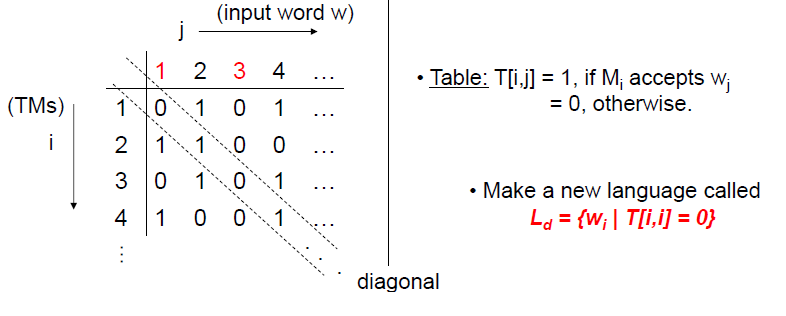 Pada contoh di atas, Ld mengandung string w1, w3, dan seterusnya.
10
Ld  bukan RE
Akan dibuktikan bahwa Ld  bukan bahasa RE (non RE), yaitu tidak ada mesin Turing yang menerima Ld .
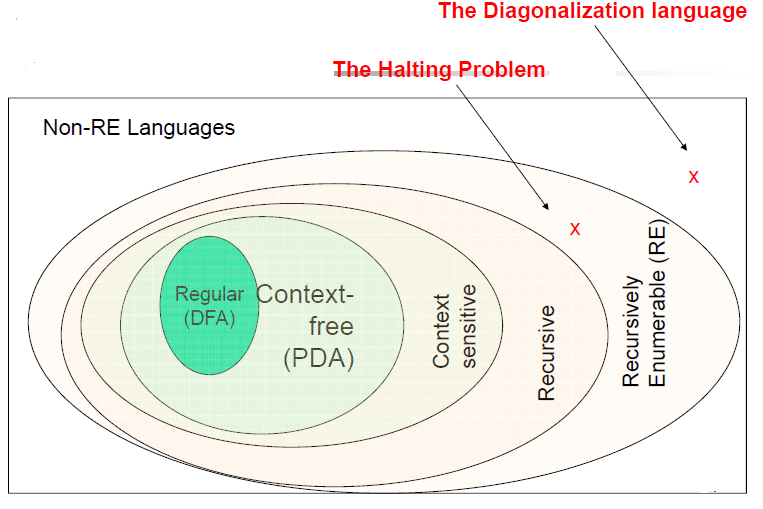 11
Pembuktian dengan cara kontradiksi: 

	Misalkan Ld adalah RE, berarti ada mesin Turing M untuk Ld
	atau kita tulis Ld = L(M). 
	Karena Ld  adalah bahasa terhadap alfabet {0, 1}, maka M harus sama dengan salah satu kode untuk M, misalkan k, yaitu M = Mk.
	Misalkan wk adalah sebuah string. 
	Pertanyaan: Apakah wk  Ld ? 
	1. Jika wk  L(Mk)    T[k,k] =  1  wk  Ld  (kontradiksi)
	2. Jika wk  L(Mk)    T[k,k] =  0  wk  Ld (kontradiksi)
	KONTRADIKSI!!! 
	
	Kesimpulan: Mesin Turing untuk Ld  tidak ada, sehingga Ld bukan RE
12
Bahasa Universal
Bahasa universal (Lu) adalah himpunan string biner yang terdiri dari pasangan kode <M, w> sedemikian sehingga w adalah anggota L(M).
	
	Lu = { <M, w>| M menerima w}

Jadi, Lu terdiri dari semua string yang merepresentasikan kode biner mesin  Turing dan input yang diterima oleh mesin Turing tersebut.

Bahasa universal dikenali oleh mesin Turing universal U sedemikian sehingga Lu = L(U).
13
Karena input yang diberikan kepada U adalah string biner, maka U sama dengan beberapa Mj  yang terdapat di dalam daftar kanonik mesin Turing. 

Mesin Turing universal U mensimulasikan perilaku mesin M bila diberikan input w. 

U menerima pasangan kode <M, w> jika dan hanya jika M menerima w.
14
Simulasi oleh Mesin Turing Universal
Andaikan mesin Turing universal U akan mensimulasikan pengenalan string masukan w oleh mesin Turing M 

	  M = (Q, {0, 1}, {0, 1, B}, , q1, B, {q2})

	seperti ditunjukkan pada Gambar di halaman berikut. 

Untuk membantu kerjanya, mesin Turing U dilengkapi oleh tiga pita. 

Pita pertama berisi deskripsi mesin Turing M yang akan disimulasikan, pita kedua berisi rangkaian simbol yang akan dikenali oleh M, dan pita ketiga berisi status kini dari mesin M.
15
w
M
1
2
Perilaku M
w
3
status kini
U
Simulasi M oleh mesin Turing Universal U
16
Mesin Turing universal U bekerja dengan cara berikut: 
     1. Pita 2 akan diinisialiasi dengan input w, dan pita 3 diisi dengan simbol 0 untuk menyatakan status awal M, yaitu q1.

2. Jika pita 3 berisi simbol 00 maka pensimulasikan M oleh U dihentikan karena berarti mesin Turing sudah mencapai status akhirnya, q2. 

3. Misalkan Xj adalah simbol yang sedang dibaca pada pita 2 dan pita 3 berisi simbol 0i yang menyatakan status kini qi dari M. Mesin Turing U harus memeriksa pita 1 untuk menemukan string yang dimulai dengan 110i10j1 (yang menandakan transisi (qi, Xj)). Ada dua kemungkinan kasus yang terjadi:
17
Kasus 1: Jika tidak ditemukan string tersebut, maka simulasi dihentikan dan berarti input w tidak diterima oleh M.

	Kasus 2: Jika ditemukan, string 110i10j10k10l10m, maka
	(a) simpan 0k pada pita 3
	(b) tuliskan simbol Xl pada sel yang sedang dibaca pada pita 2
	(c) gerakkan head 2 ke arah Dm.
18
Teorema. Lu adalah RE tetapi tidak rekursif
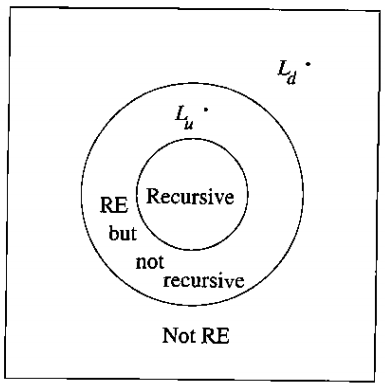 19
Ringkasan tentang Ld dan Lu
Ld adalah undecidable (tidak rekursif), tetapi bukan RE (non-RE)
Lu adalah undecidable, tetapi RE.
      seperti Ld, bukan RE (non-RE).
      seperti Lu, yaitu RE.
20
Bahasa Kosong (Le) dan BahasaTidak Kosong (Lne)
Misalkan w adalah string biner, yang merepresentasikan mesin Turing Mi. 
Jika L(Mi) = , artinya Mi tidak menerima input apapun,  maka w adalah elemen Le. 
Jadi,  Le adalah bahasa yang berisi semua kode mesin Turing yang bahasanya kosong.
	  Le = { M | L(M) =  }  
Jika L(Mi)  , maka w adalah elemen bahasa Lne
       Lne = { M | L(M)   } 
Baik Le maupun Lne  saling komplemen satu sama lain.
21
Teorema-teorema mengenai Le dan Lne

Teorema. Lne adalah RE  

Teorema. Lne tidak rekursif  

Teorema. Le adalah non-RE
22
Reduksi
Sebuah persoalan dapat direduksi menjadi persoalan lain namun menghasilkan jawaban sama.

Misalnya, persoalan perkalian direduksi menjadi persoalan penjumlahan. 
	Contoh: 5 x 6 = 6 + 6 + 6 + 6 + 6

Reduksi berguna untuk membuktikan sebuah persoalan undecidable apabila diberikan persoalan lain yang sudah diketahui undecidable.
23
Misalkan P1 diketahui undecidable, dan kita ingin membuktikan bahwa sebuah persoalan baru, P2, undecidable. 

Caranya: Reduksi P1 menjadi P2 (instans persoalan P1 dikonversi menjadi instans persoalan P2)
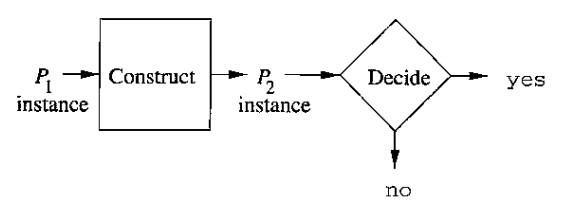 P2 sedikitnya sesukar P1, artinya jika P1 tidak rekursif, maka P2
tidak mungkin rekursif. Jika P1 non-RE, maka P2 tidak mungkin RE
24
Kotak diamond berlabel “Decide”  adalah program yang mencetak “yes” atau “no”, bergantung pada apakah instans persoalan P2 adalah elemen atau bukan elemen bahasa yang berkoresponden dengan persoalan tersebut. 

Untuk membuktikan bahwa P2 undecidable, kita harus menemukan cara konstruksi instans P1 menjadi instans P2 yang memiliki jawaban sama.

Cara konstruksinya: 
	- sembarang string di dalam bahasa P1 dikonversi menjadi  string di dalam bahasa P2, 
	- sembarang string pada alfabet P1 yang tidak ada di dalam bahasa P1 dikonversi menjadi string yang  tidak ada di dalam bahasa P2.
25
Dengan demikian, kita dapat memecahkan P1 sebagai berikut: 
Diberikan instans P1, yaitu diberikan string w yang mungkin ada/tidak ada di dalam bahasa P1. Lakukan konstruksi untuk menghasilkan string x.
Uji apakah x di dalam P2, dan berikan jawaban yang sama tentang w dan P1.
	- Jika w anggota P1, maka x anggota P2, dan “Decide” memberikan jawaban “yes”.
	- Jika w  bukan anggota P1, maka x  bukan anggotaP2, dan  “Decide” memberikan jawaban “no” .

      Jadi, kita telah menunjukkan bahwa P2 decidable.
      Hal ini kontradiksi, karena kita sudah mengetahui P1 undecidable (karena algoritma untuk menentukan keanggotaan string di dalam P1 tidak pernah ada – ingatlah kembali bahwa membership problem adalah undecidable), oleh karena itu P2 haruslah undecidable.
26
27
void foo(char* bar) { printf("%s", bar); }
28